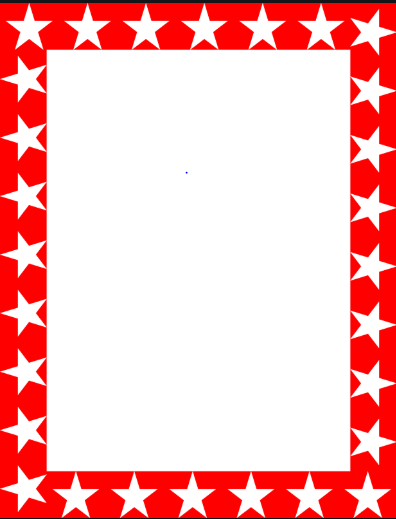 Wow Assembly:
Friday 2nd October
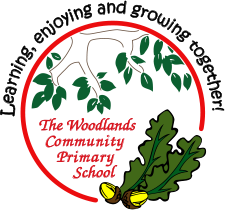 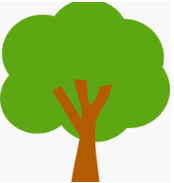 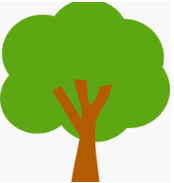 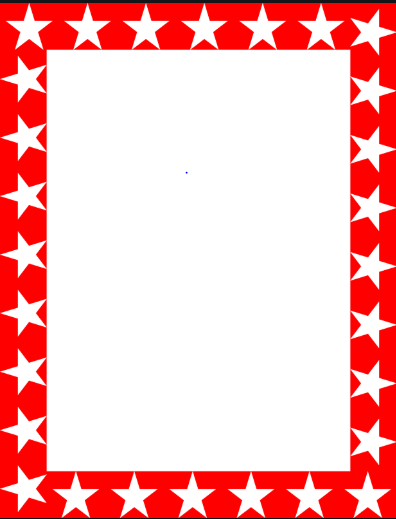 Phrase of the Week:
Success is a journey, not a destination!
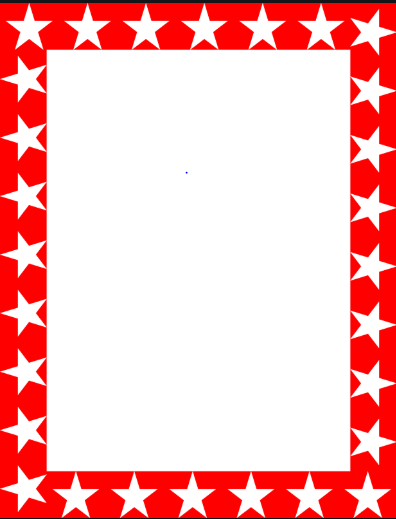 Green Cards!
Bella– Willow
Riley W – Willow
Elizabeth-Birch
Ruby- Birch
Ellie-Birch
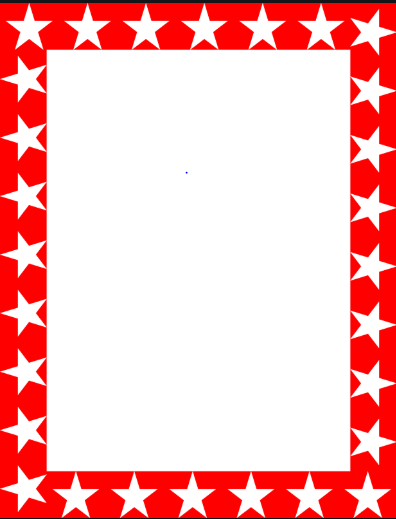 Scientists of the Week!
Birch – Ruby A   
Pine – Tarron
Elm – Evelyn H
Redwood –  Grace S
Chestnut – Amelia M
Aspen-Ava
Willow – Eydie
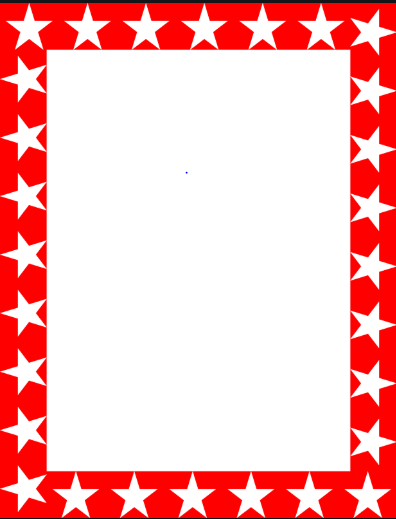 Weekly Team Points!
190
195
171
153
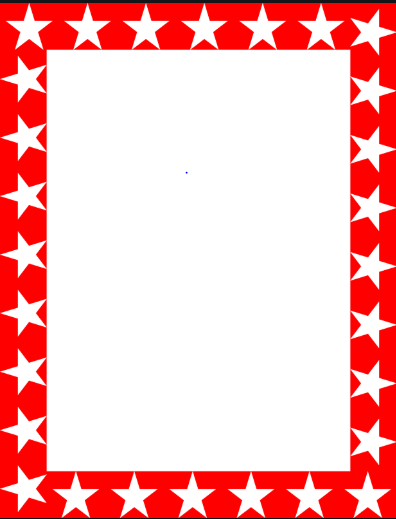 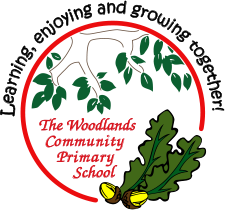 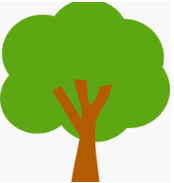 Elm
Mikey S
For
A superb narrative story with amazing story language. Keep up the hard work Mikey!

Miss Brady                                    02.10.20
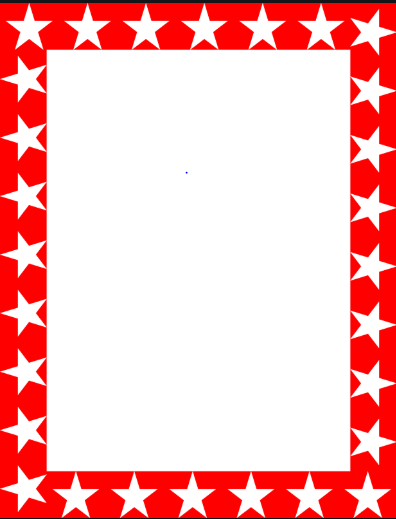 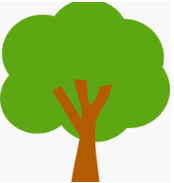 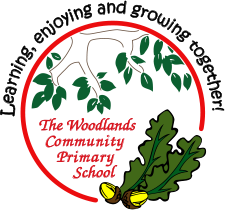 Elm Wow Work
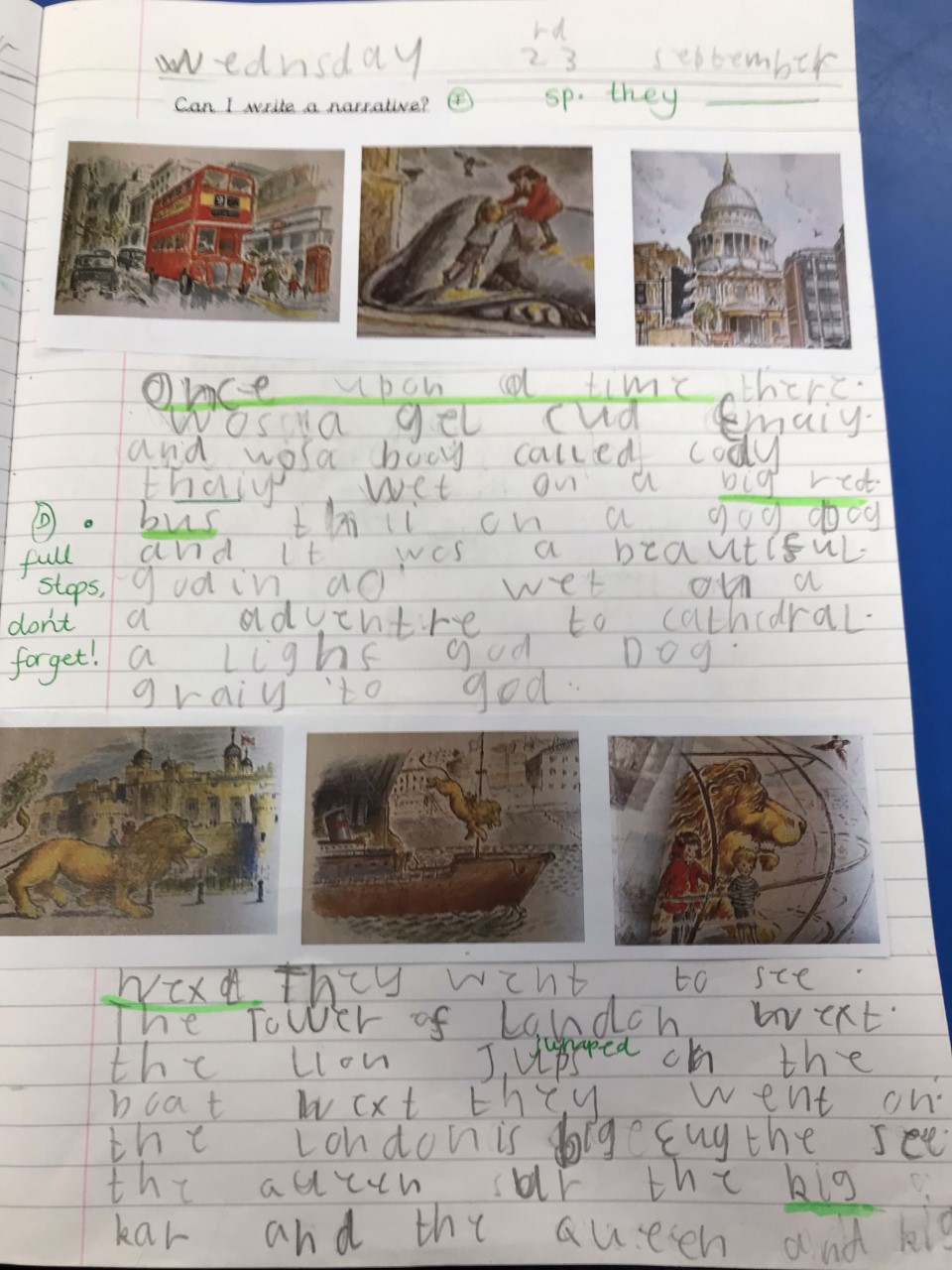 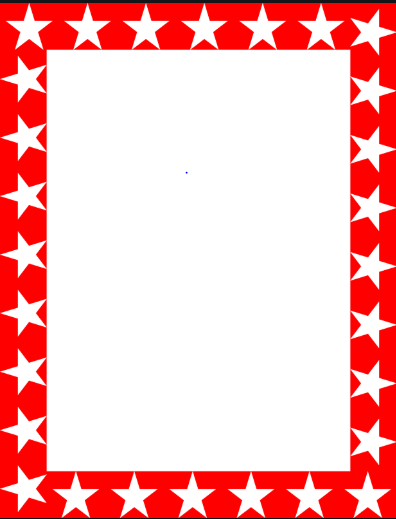 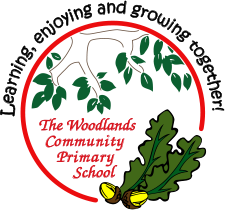 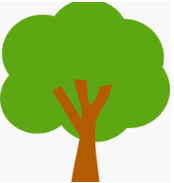 Birch
Joshua

For
Trying hard with his English writing. Josh is reading his work to check it makes sense and is challenging himself with his vocabulary choices.


Miss Hewitt                                  02.10.20
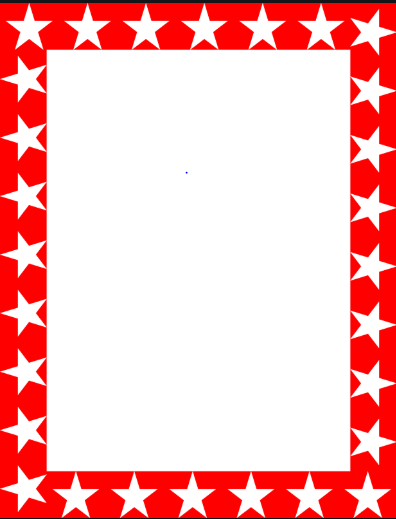 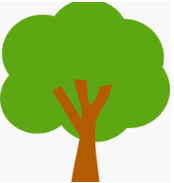 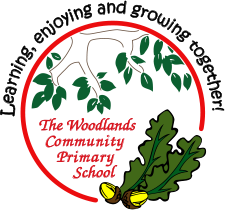 Birch Wow Work
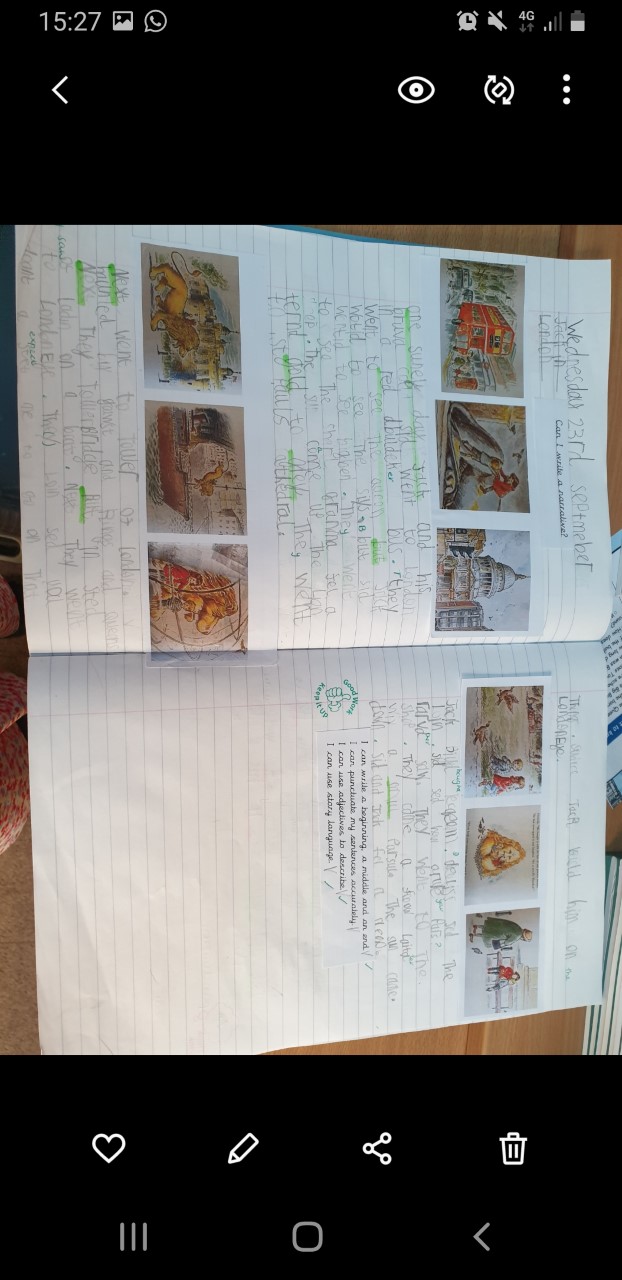 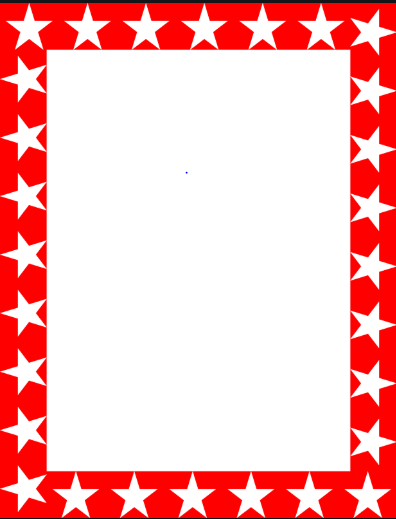 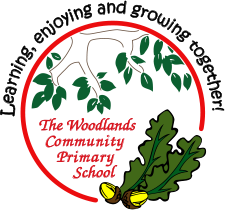 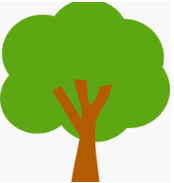 Pine
Poppy 

For using super adjectives to describe symptoms of the plague. Poppy tried so hard with her phonics to spell words. Well done!


Mrs Leedham-Hawkes                                    02.10.20
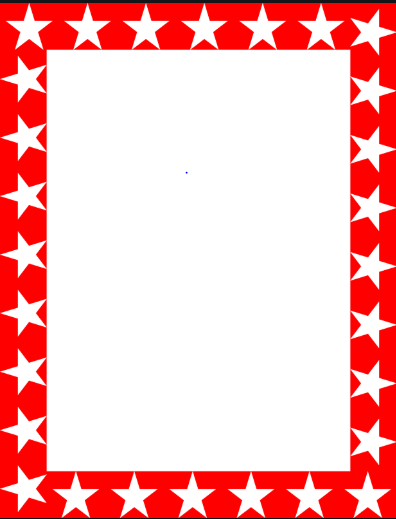 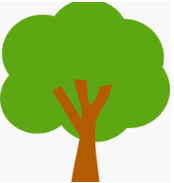 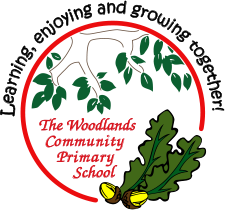 Pine Wow Work
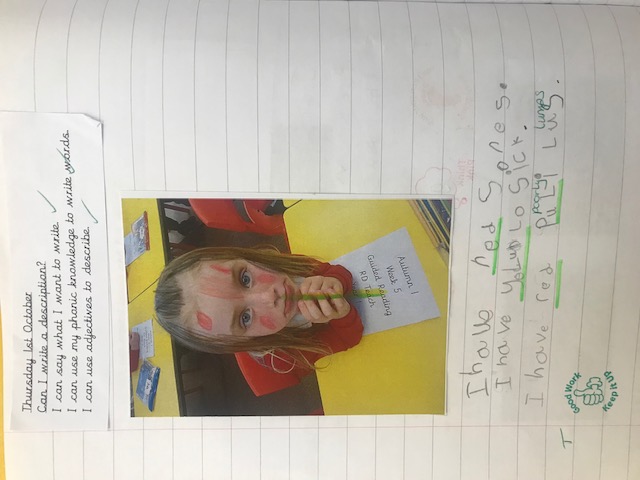 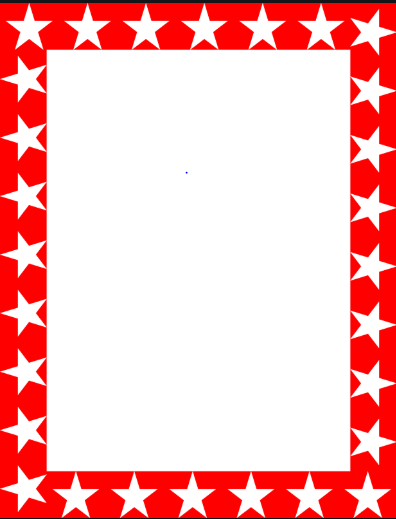 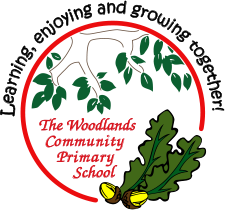 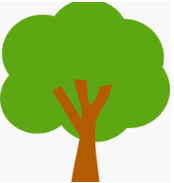 Maple
Max W
For
A fantastic attitude to learning and trying hard to complete any activity set. Keep up the hard work Max 



Miss Dawson                                  02.10.20
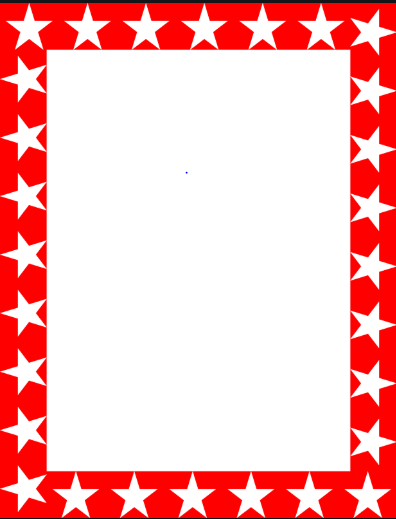 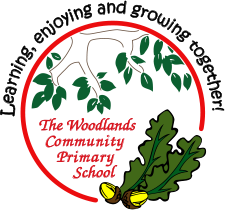 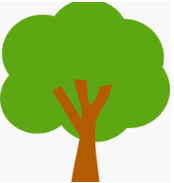 Willow
Millie

For her confidence in outdoor PE.


Mrs Maiden and Miss Higgins                                    02.10.20
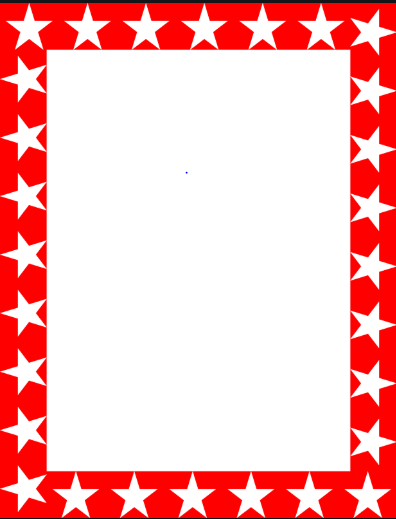 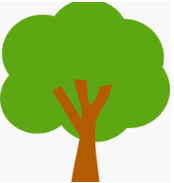 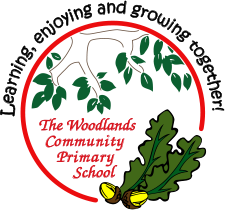 WillowWow Work
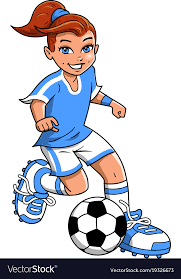 Millie amazed me in Football this week with her perseverance, confidence and  skills.
She even volunteered to show the rest of the class. 
Well done Millie  Future footballer alert!!
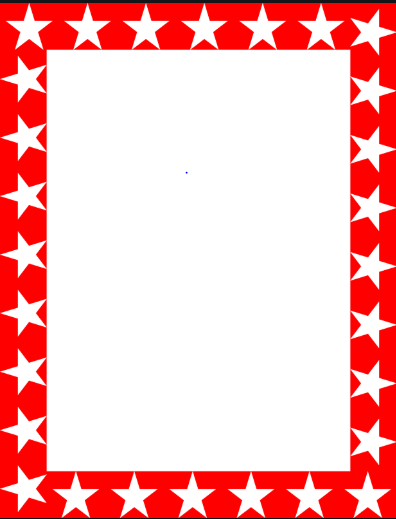 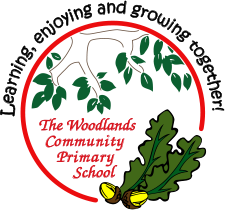 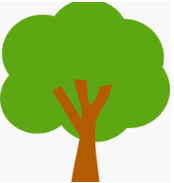 Spruce
Amber

For
A great understanding of her previous and new maths objectives and  using place value to add single digits to three digit numbers, which she is now working out mentally.


Mr Tennuci                                            02.10.20
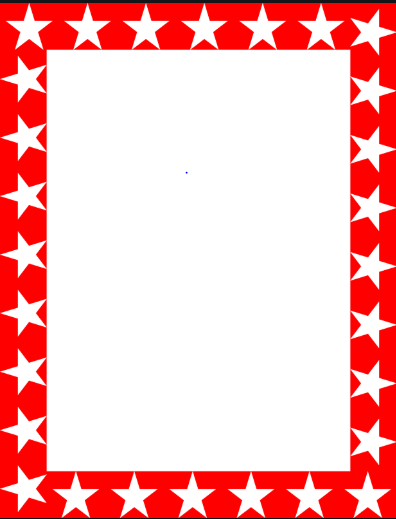 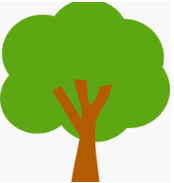 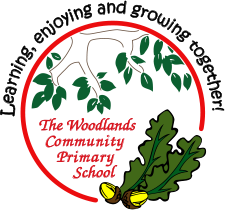 Spruce Wow Work
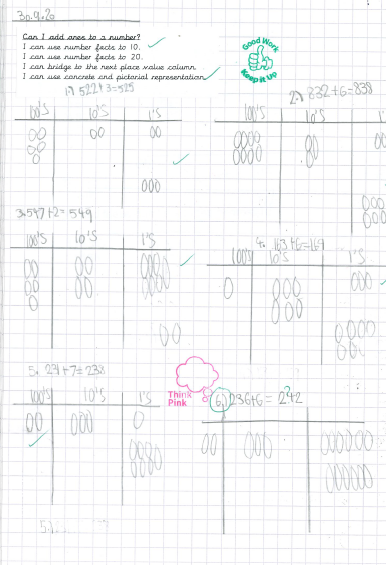 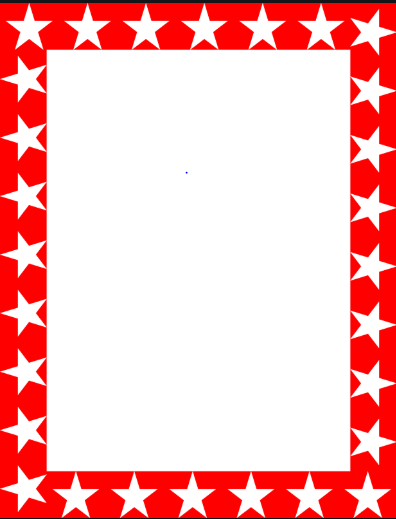 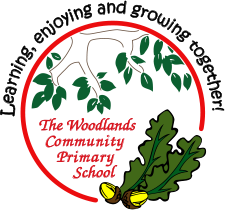 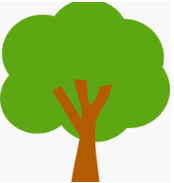 Chestnut
Alessia 

For super independent work in Science and an improvement in presentation and handwriting. Well done Alessia!! Keep it up!


Miss Fisher                                   02.10.20
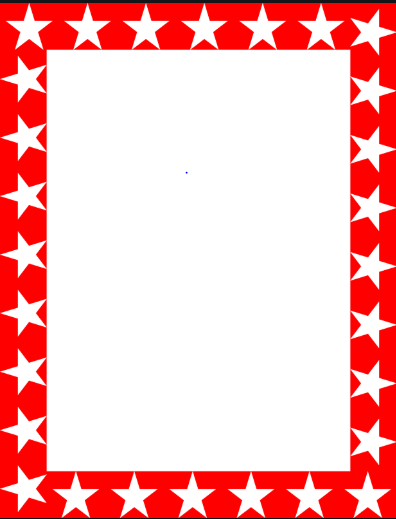 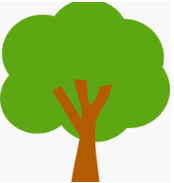 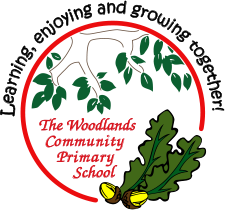 Chestnut Wow Work
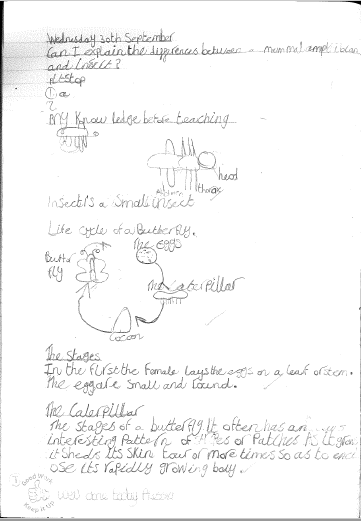 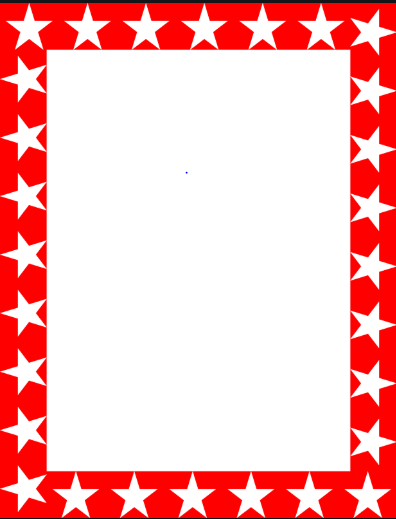 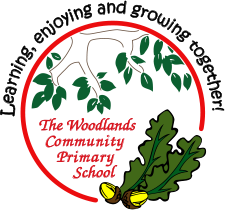 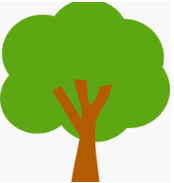 Aspen
Emily 

For superb algebra learning.


Mrs Davies                                                 02.10.20
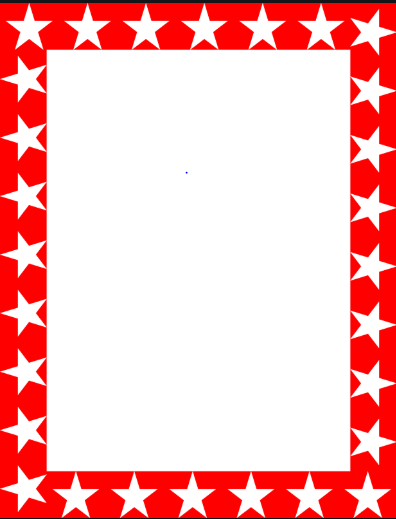 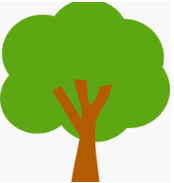 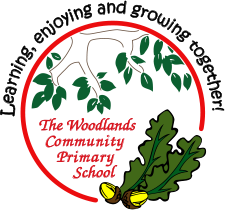 Aspen Wow Work

Emily has absolutely smashed algebra this week; even working on two unknowns. Go girl!
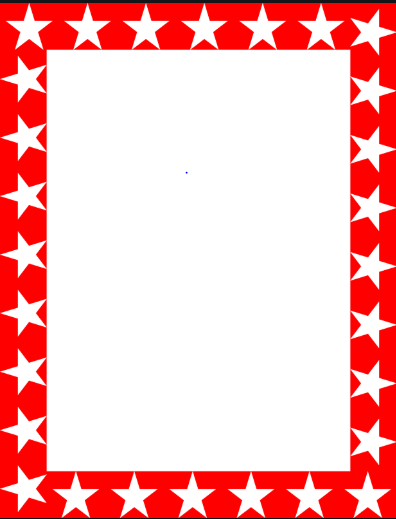 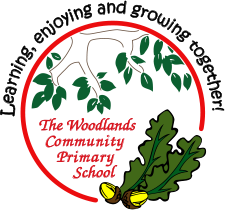 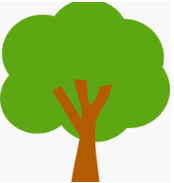 Redwood
George

For fantastic effort and resilience in his English work. He has shown excellent knowledge and understanding of the features of a newspaper article. 


Miss Shipley                                   02.10.20
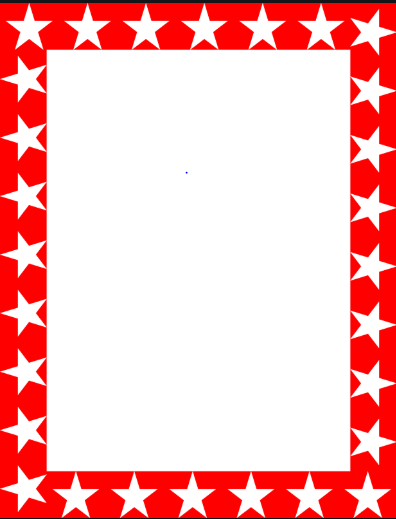 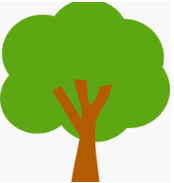 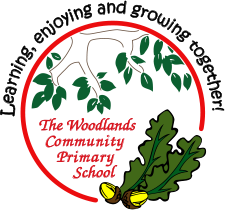 Redwood Wow Work
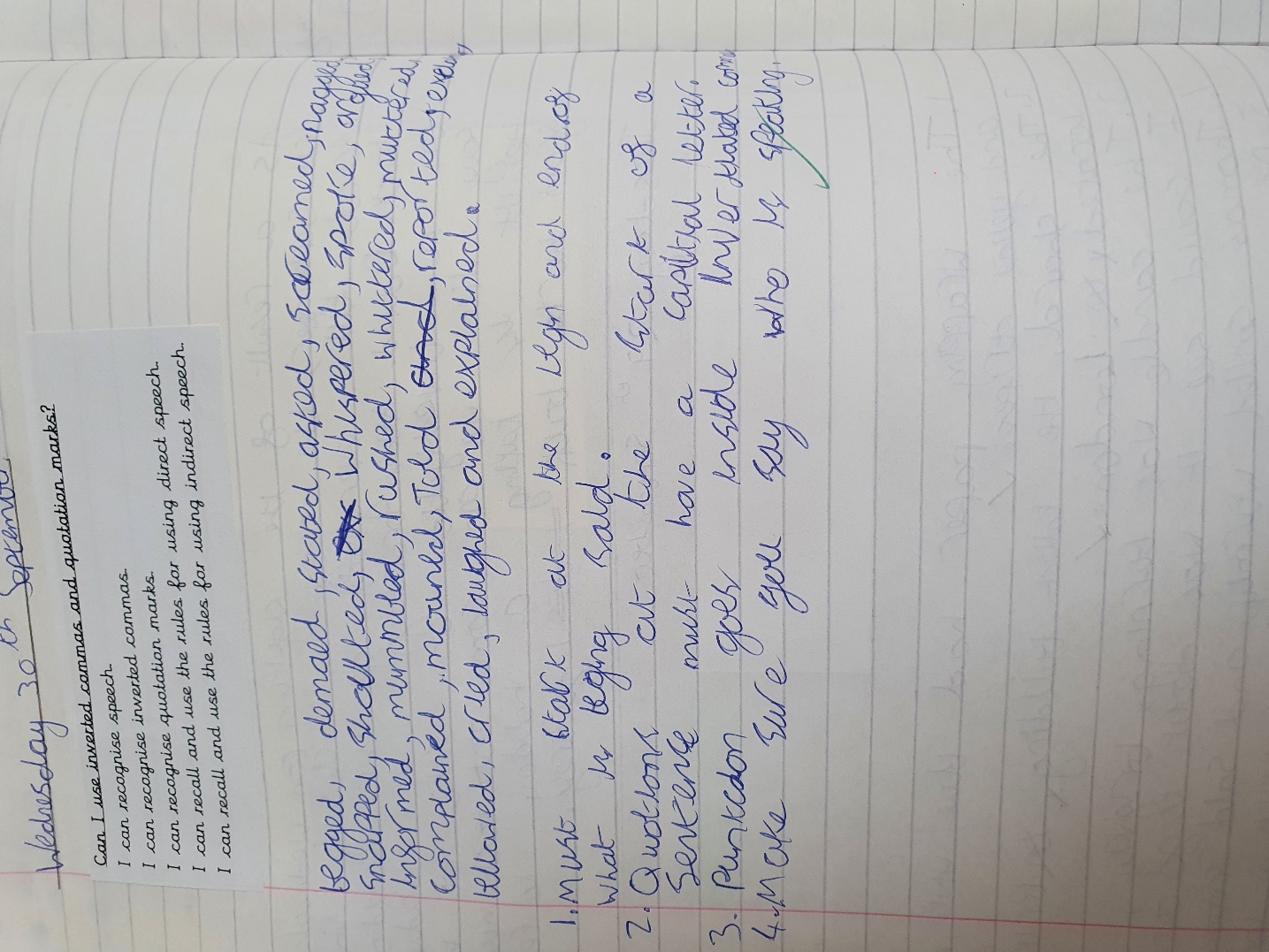 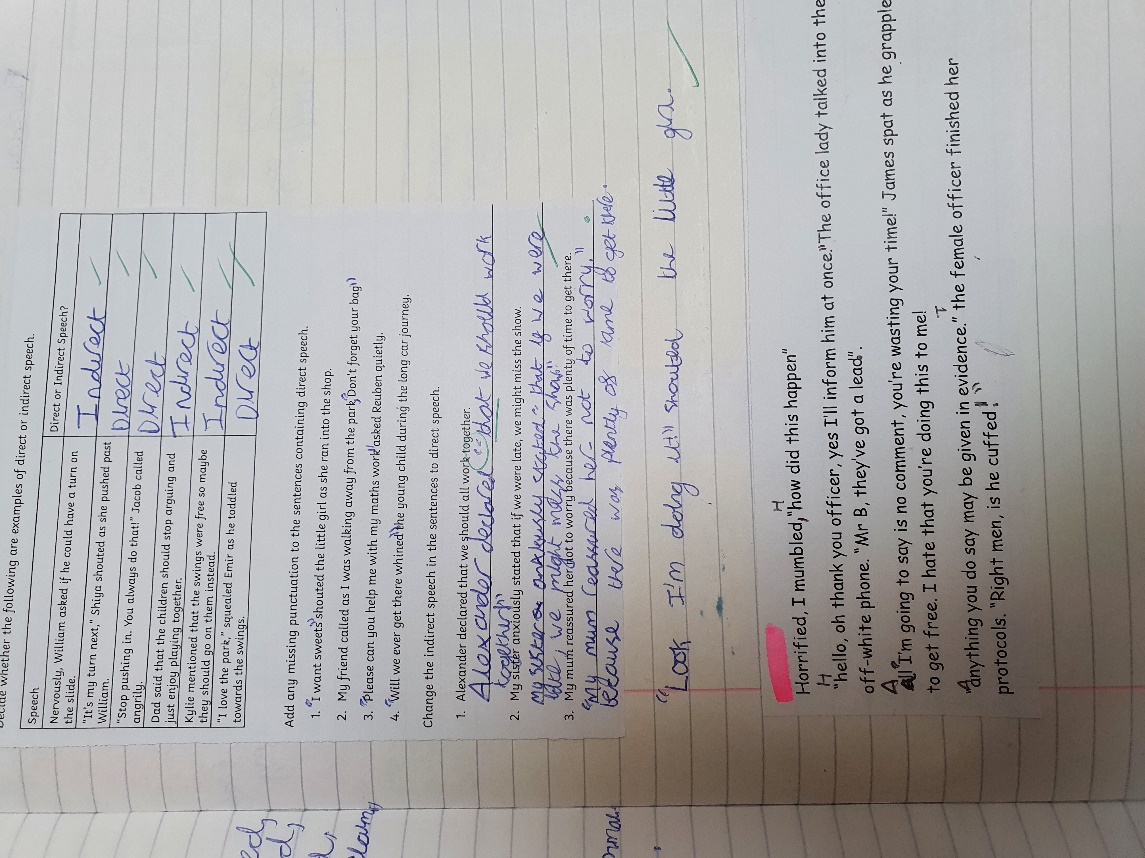 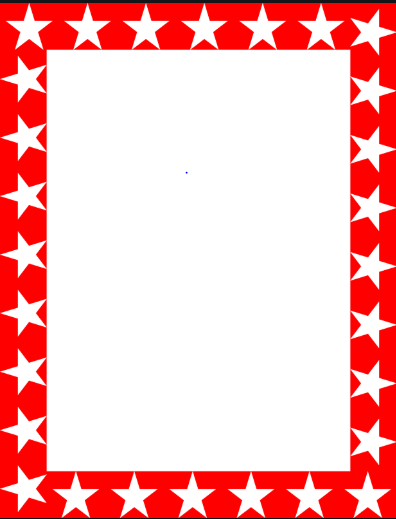 Next Week’s
Phrase of the Week:
Mistakes are the porthole to discovery!